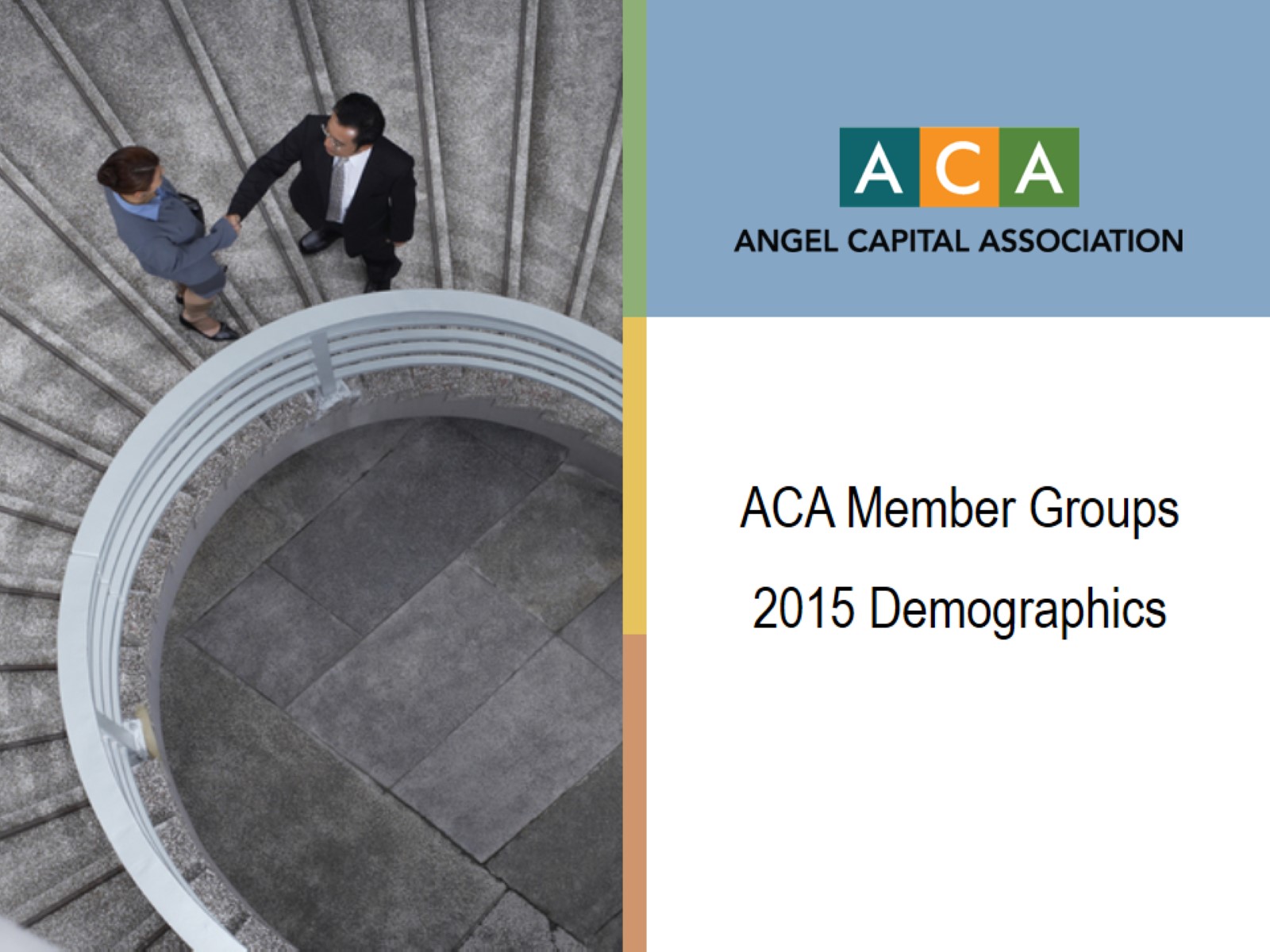 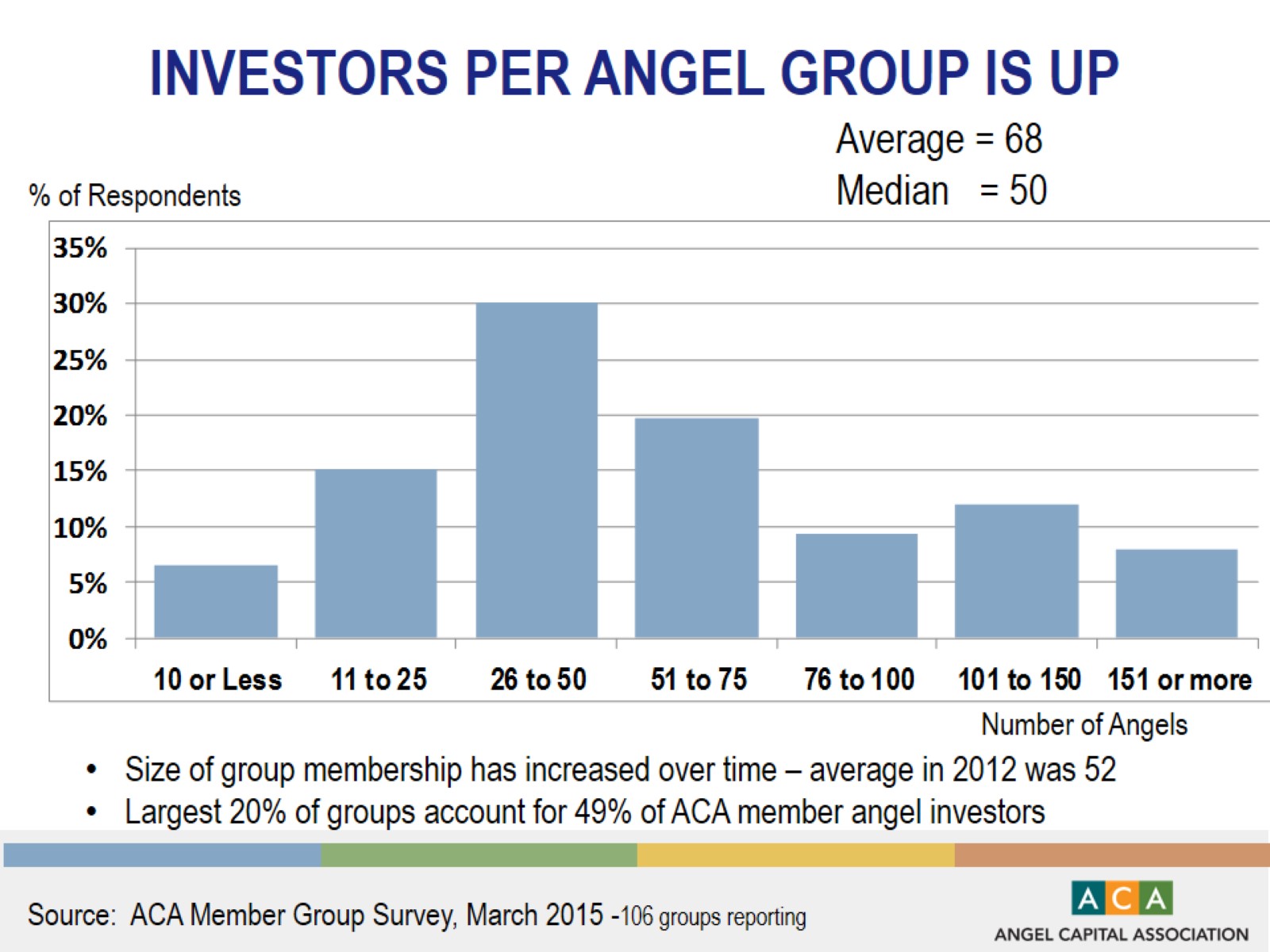 Investors per angel group is up
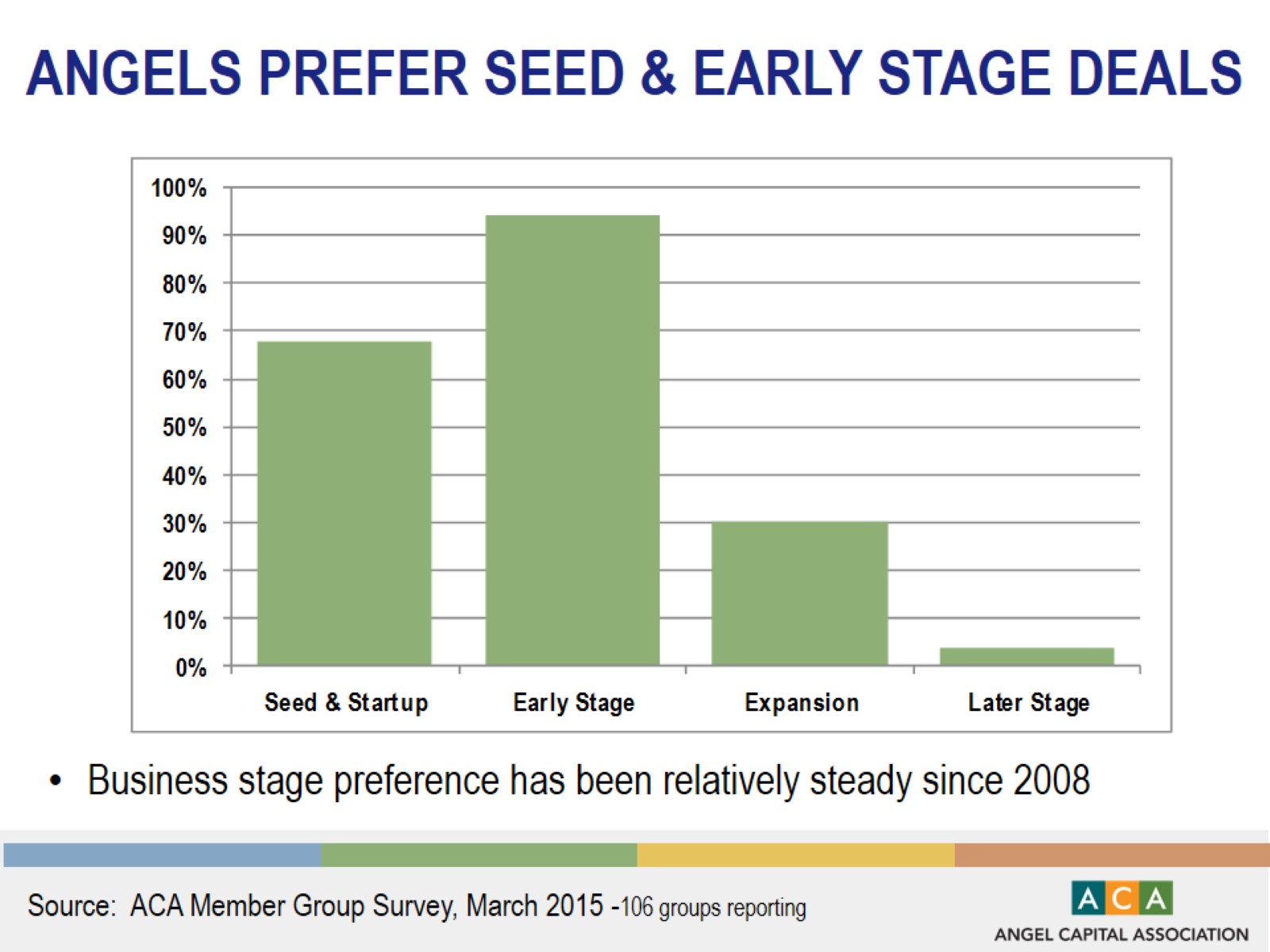 Angels prefer seed & early stage deals
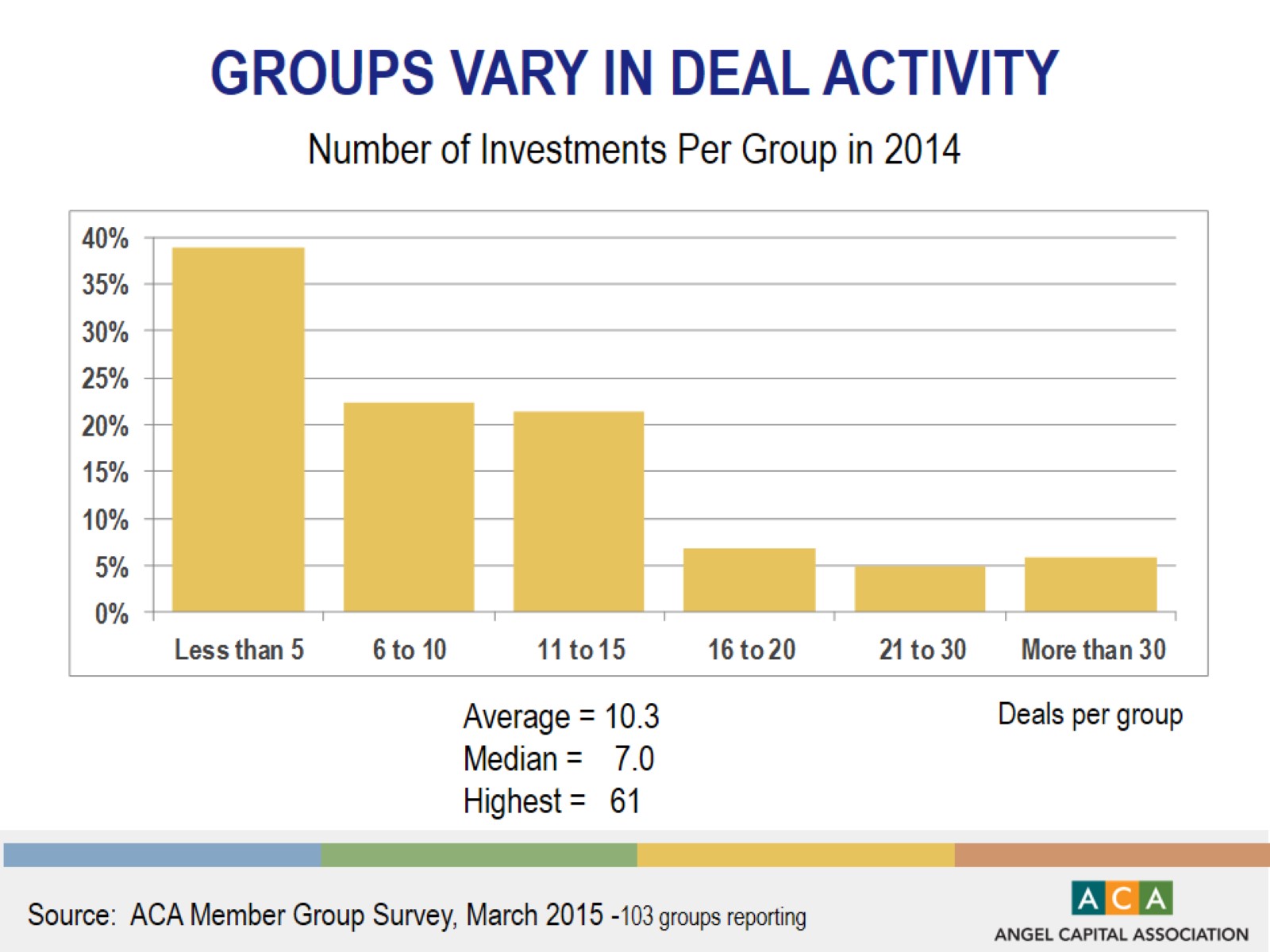 Groups vary in deal activity
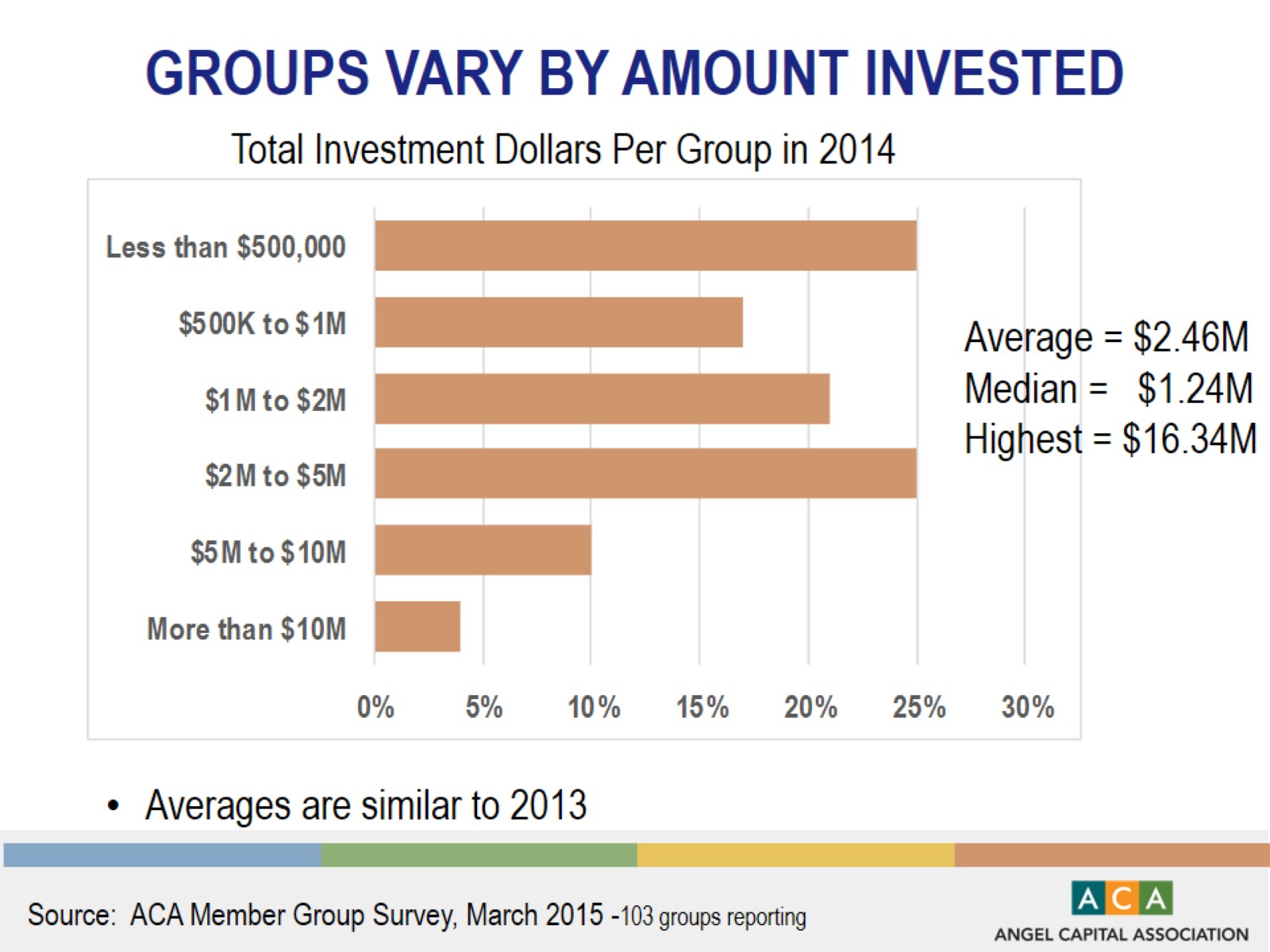 Groups vary by amount invested
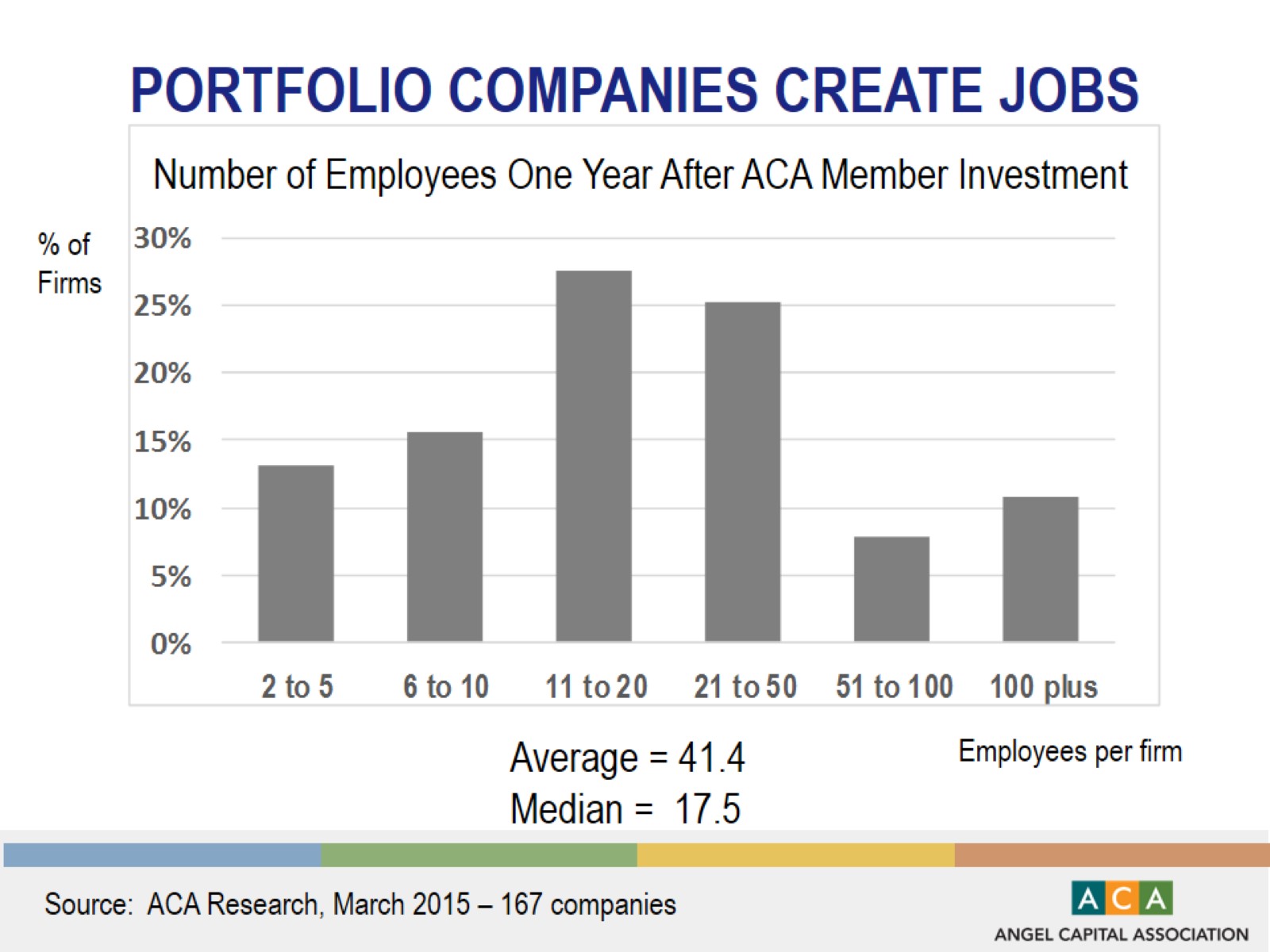 Portfolio companies create jobs
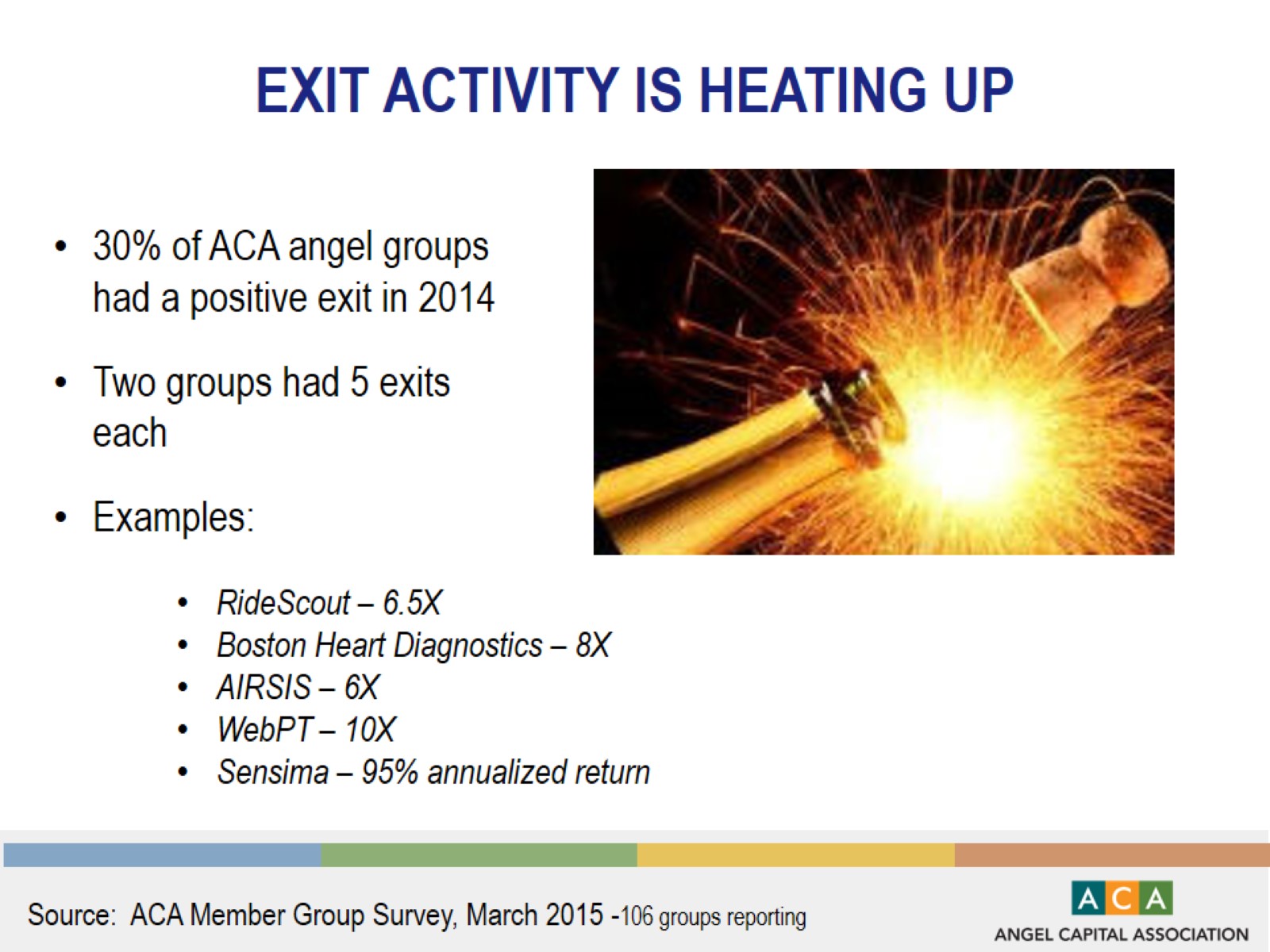 Exit activity is heating up
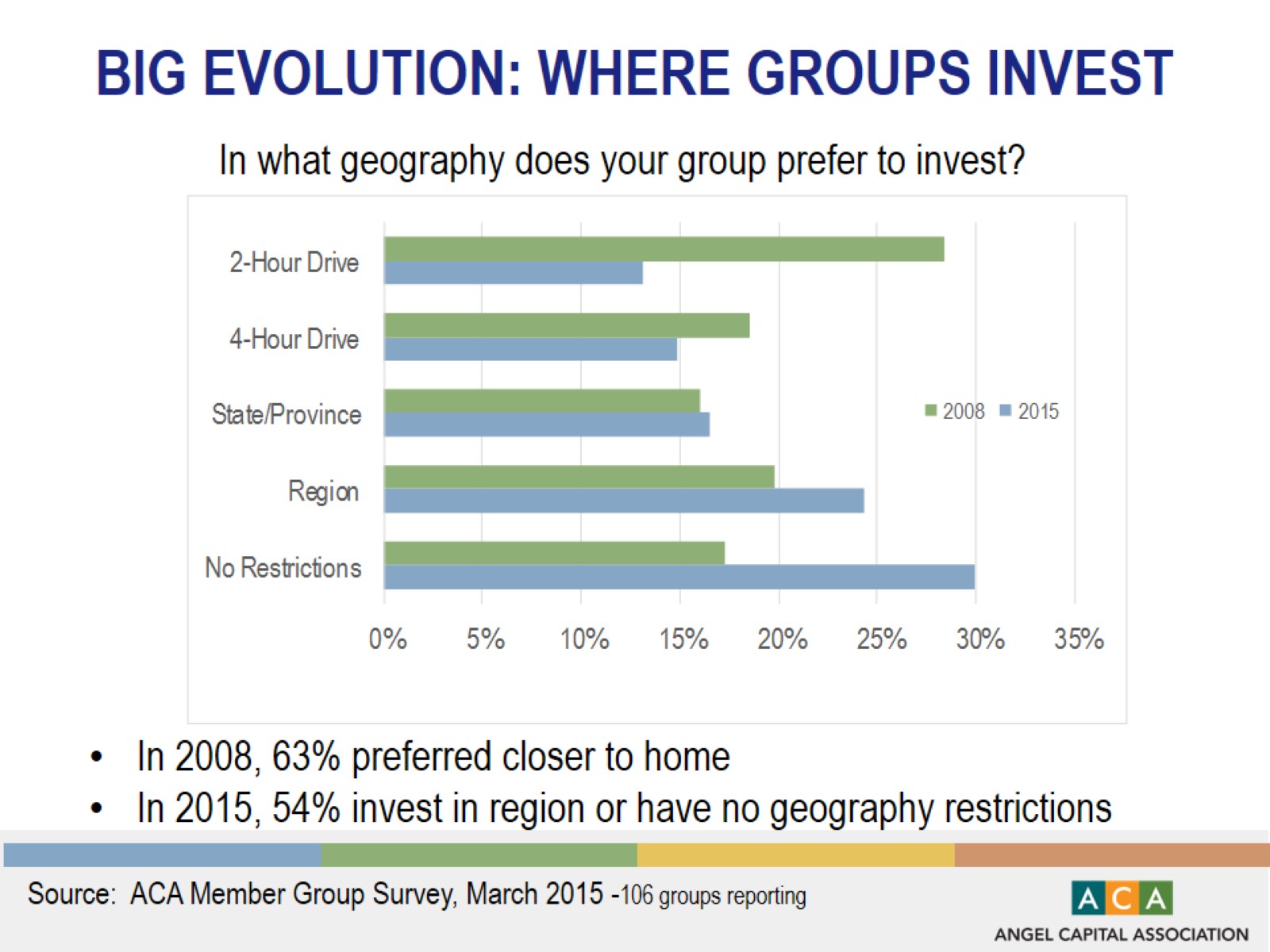 Big evolution: where groups invest
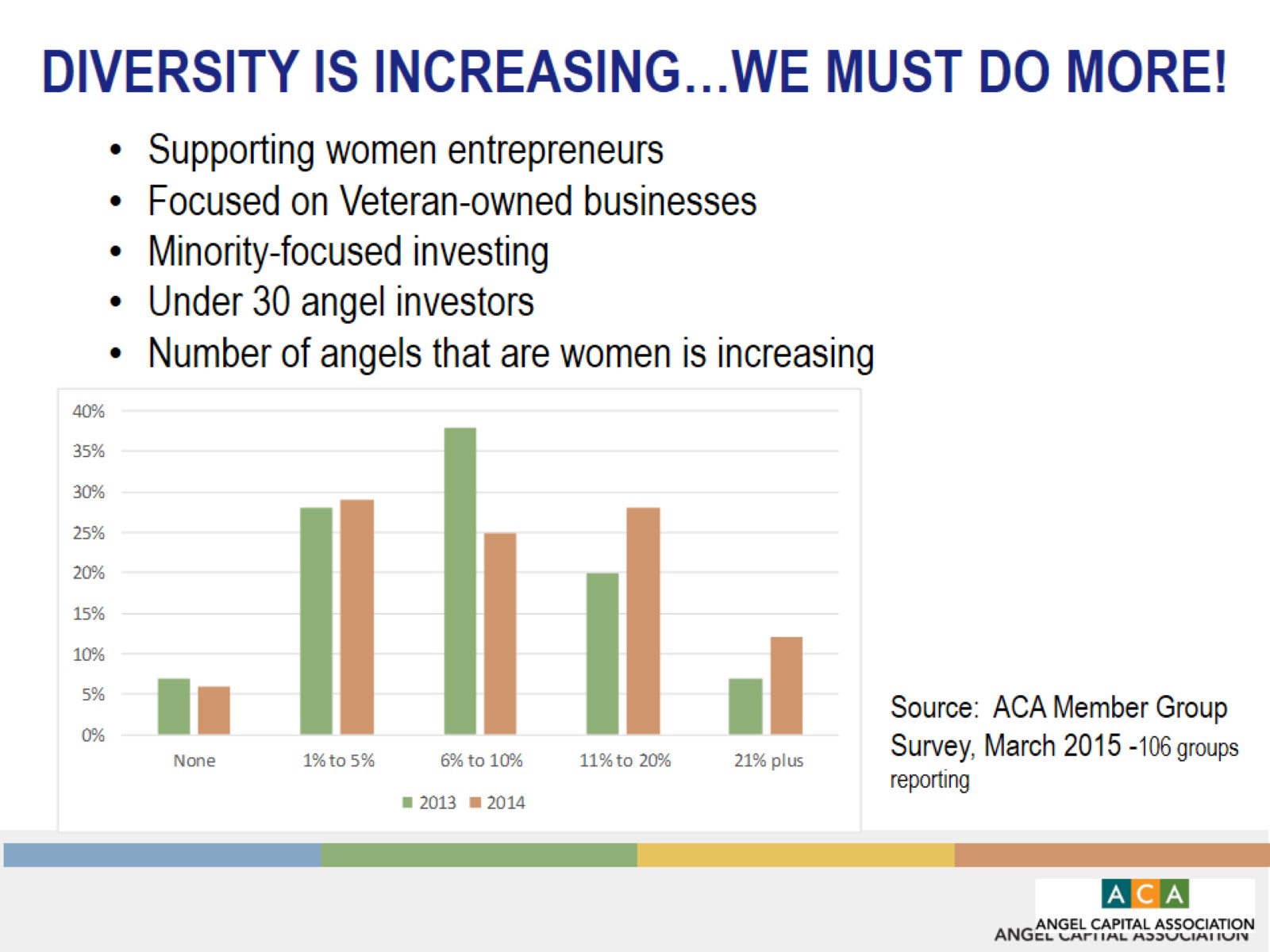 Diversity is increasing…we must do more!
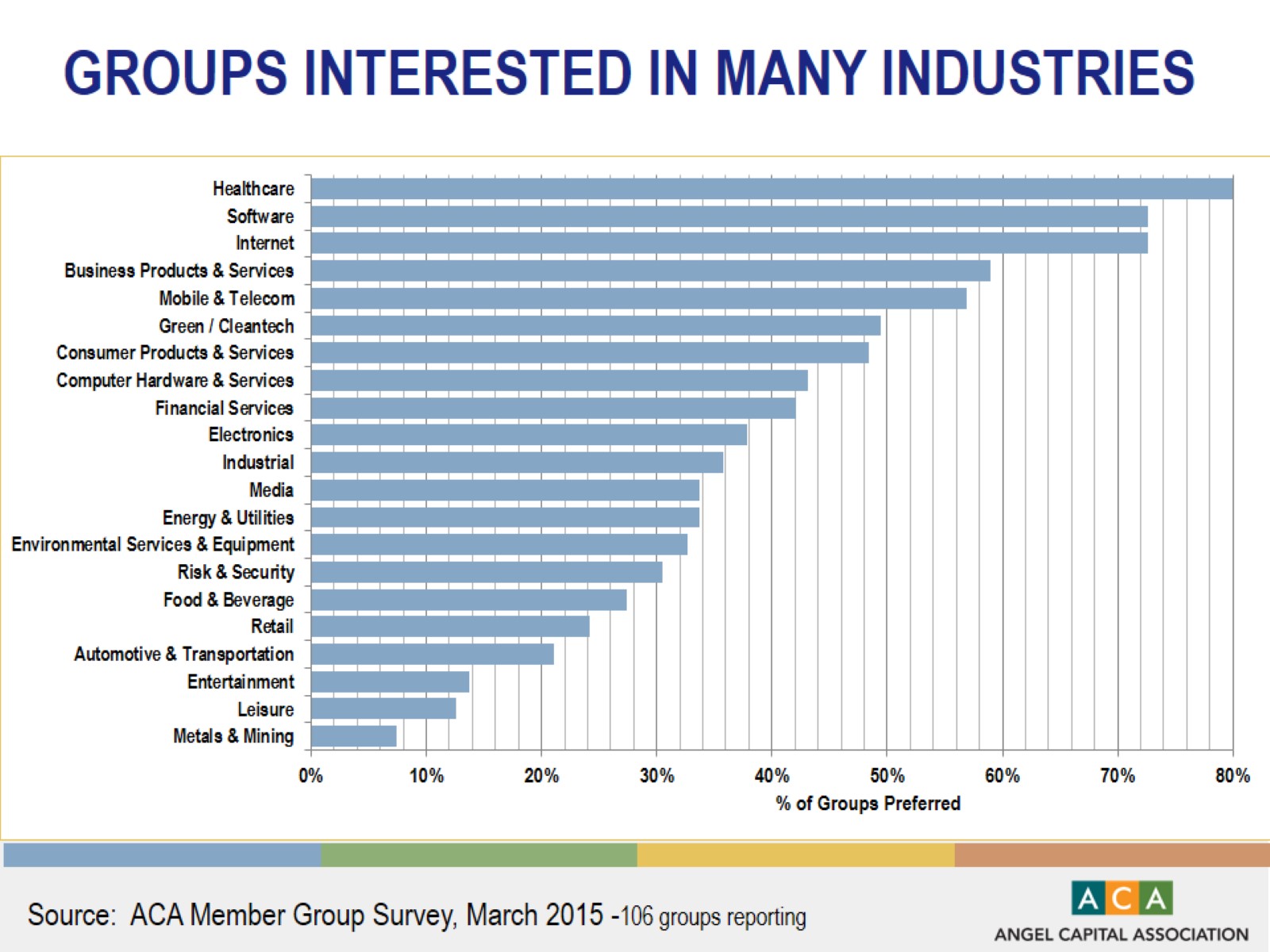 Groups interested in many industries
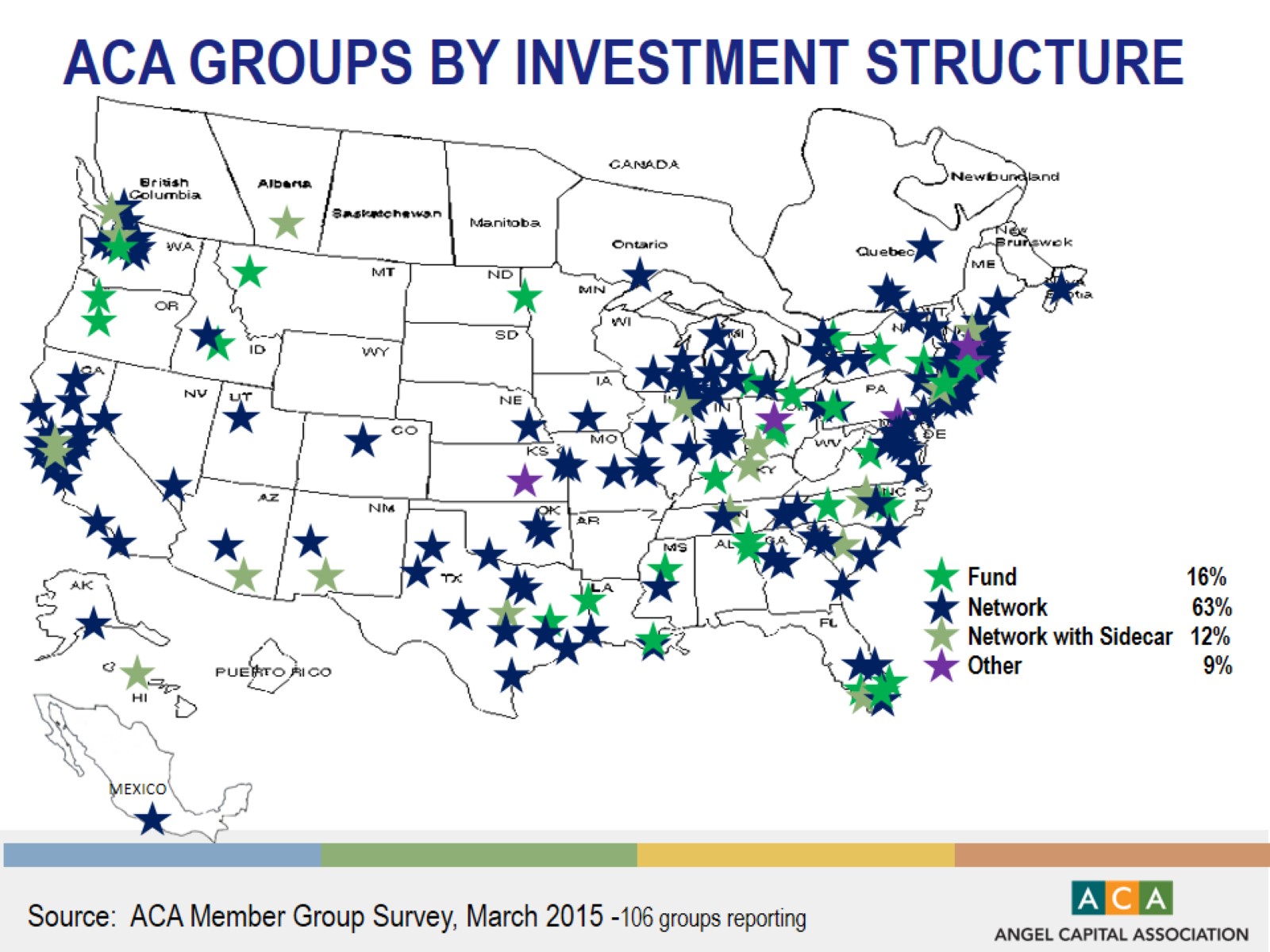 Aca groups by investment structure
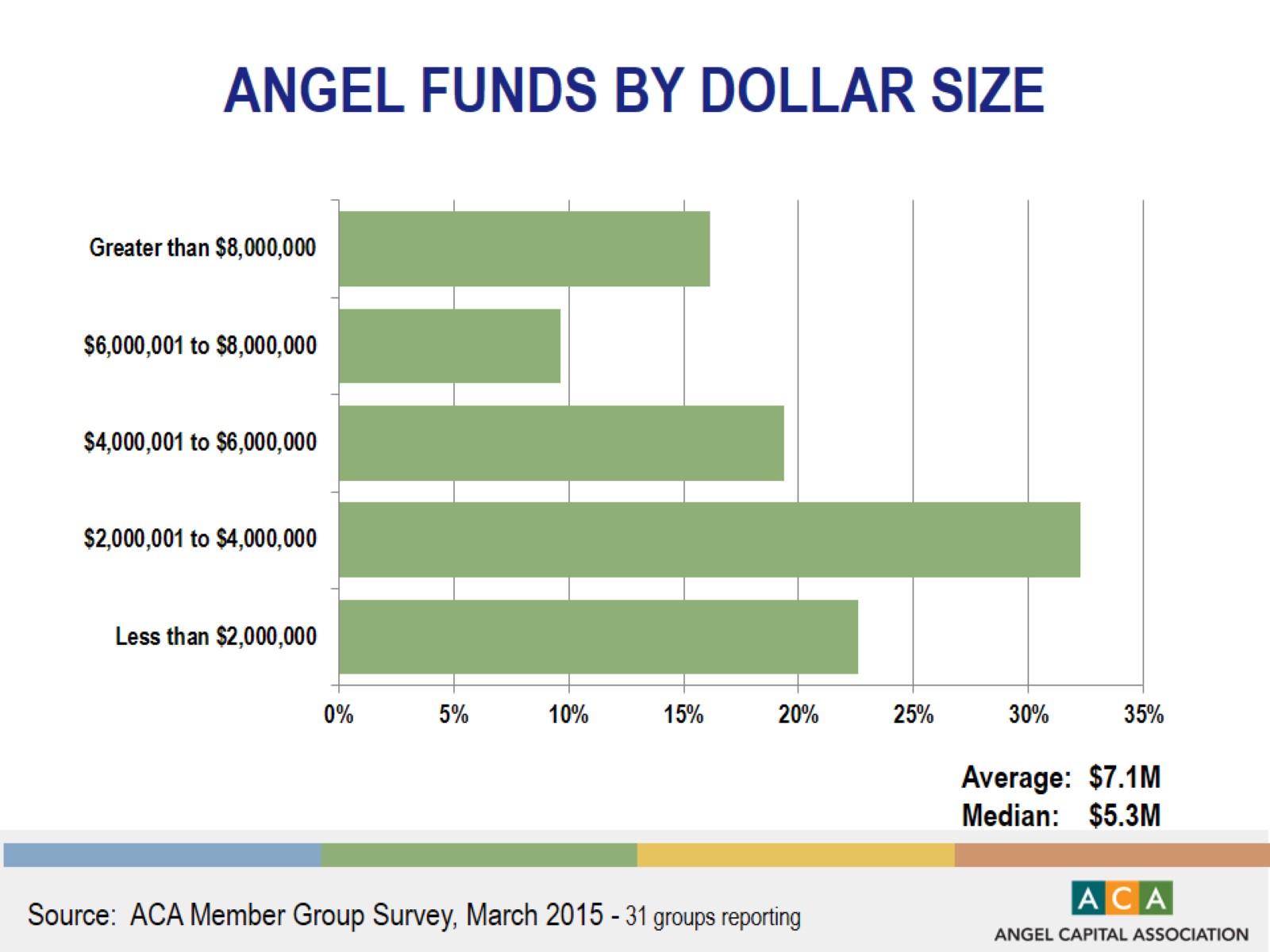 ANGEL FUNDS BY DOLLAR SIZE
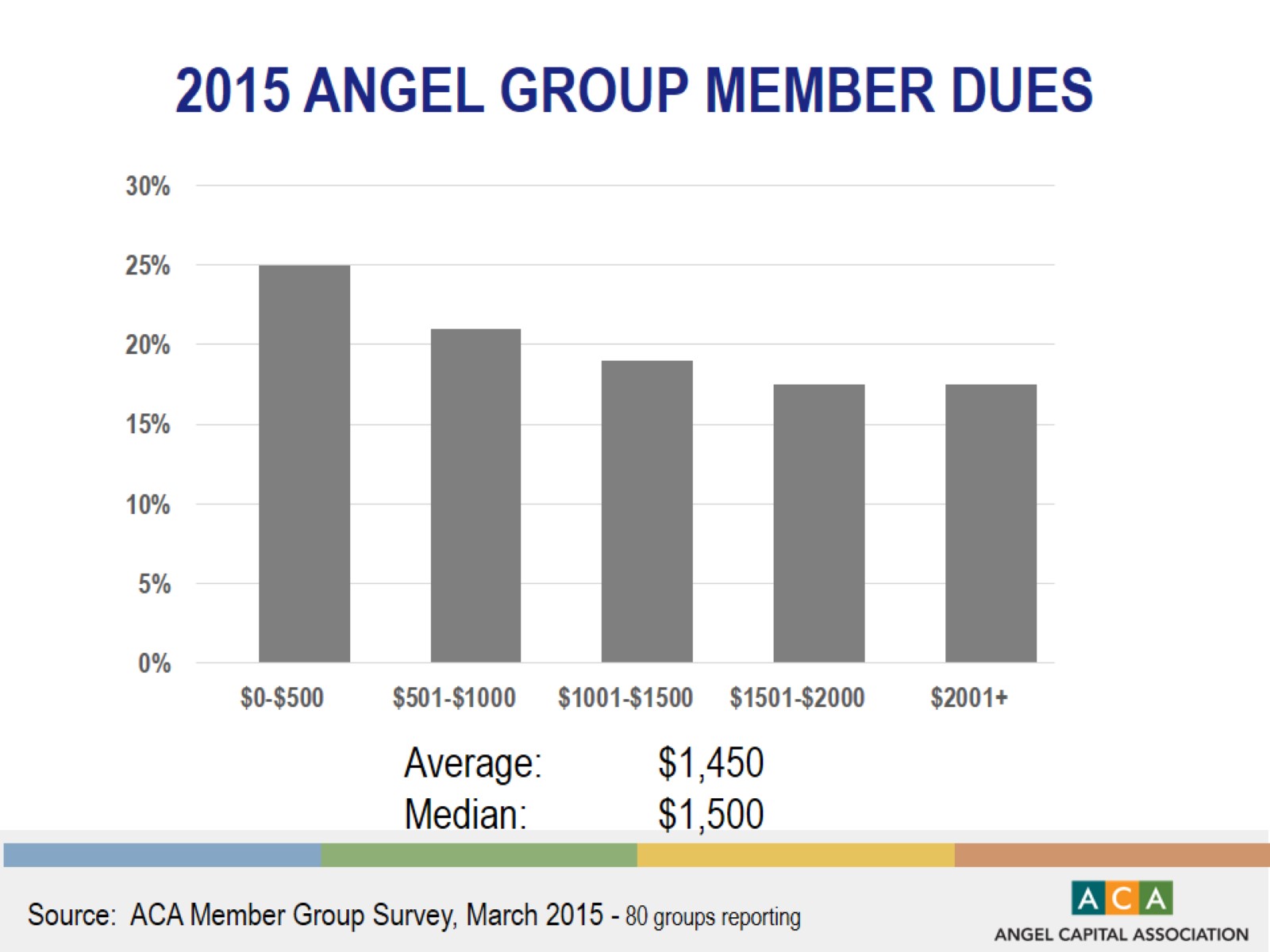 2015 ANGEL GROUP MEMBER DUES
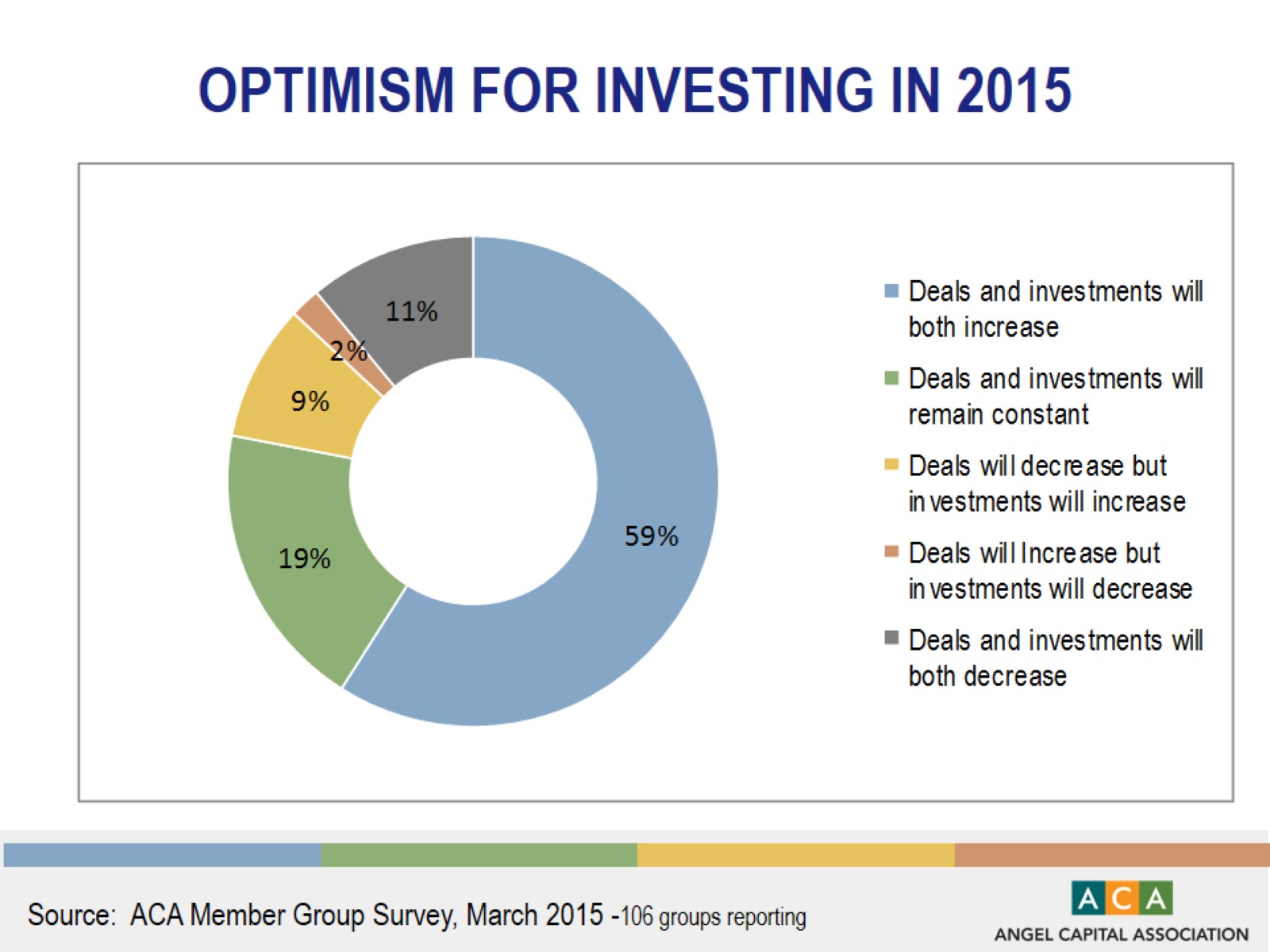 OPTIMISM FOR INVESTING IN 2015
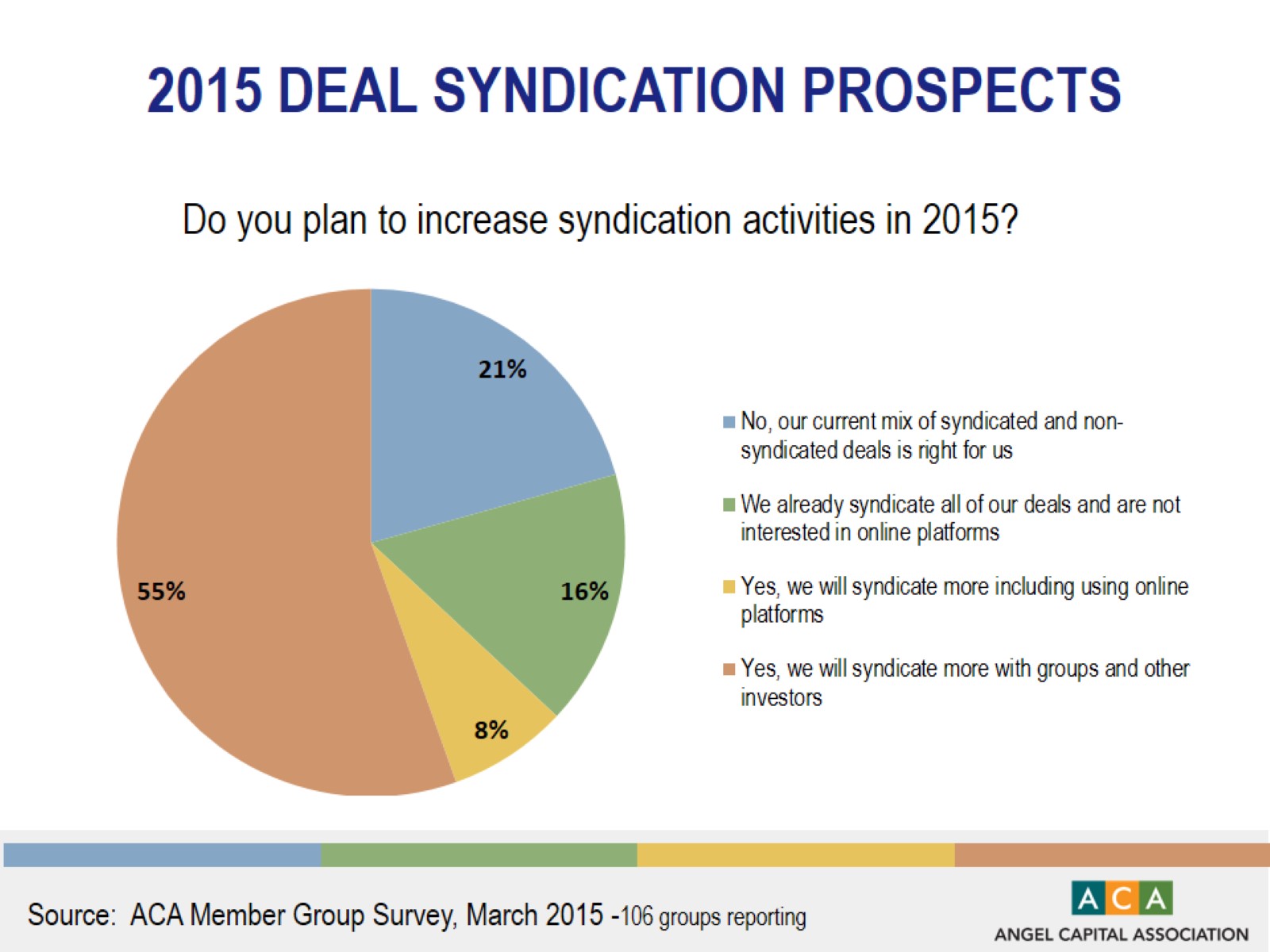 2015 DEAL SYNDICATION PROSPECTS